Pensar carreras con la opción pedagógica a distancia en la UNLu
Dirección de Gestión Curricular
Dirección General de Asuntos Académicos - UNLu
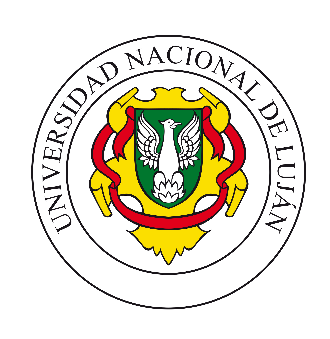 Motivación del Encuentro
Reflexionar sobre los Planes de Estudios con opción pedagógica a distancia.
Informar sobre la normativa vigente pasible de ser aplicada a la gestión de los Planes de Estudio con modalidad a distancia.
Dar a conocer el proceso de generación y aprobación de un Plan de Estudios en la UNLu.
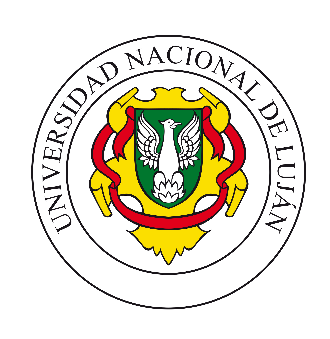 Objetivos
Conocer la normativa vigente que rigen los planes de estudio con la opción pedagógica a  distancia.
Comprender el tratamiento y operatoria que se realiza en la Institución en relación con la gestión de los Planes de Estudio, en particular con modalidad a distancia, hasta el reconocimiento oficial y validez nacional del título.
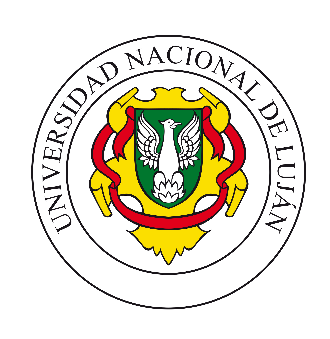 Opción pedagógica y didáctica de Educación a Distancia
Educación a Distancia: opción pedagógica y didáctica donde la relación docente- alumno se encuentra separada en el tiempo y/o en el espacio, durante todo o gran parte del proceso educativo, en el marco de una estrategia pedagógica integral que utiliza soportes materiales y recursos tecnológicos, tecnologías de la información y la comunicación, diseñados especialmente para que los/as estudiantes alcancen los objetivos de la propuesta educativa. 
Educación semipresencial
 Educación virtual                                               Bimodalidad
Educación asistida
Educación abierta
Etc.‹#›
Opción pedagógica y didáctica de Educación a Distancia
En el año 2017 el Ministerio de Educación establece nuevos parámetros para la modalidad a Distancia mediante la  Resolución Ministerial N°2641-E/2017 

Para que sea a DISTANCIA: Las horas no presenciales del Plan de Estudios 
deben superar el cincuenta por ciento (50%) de la carga horaria total 
(sin incluir las horas correspondientes al desarrollo del trabajo final o tesis)

Las Carreras que estén aprobadas en modalidad presencial y quieran desarrollarse en modalidad a distancia, deberán tener en ambas modalidades, idénticos:
plan de estudios
carga horaria
denominación del título 
alcances
‹#›
Opción pedagógica y didáctica de Educación a Distancia
Deben hacerse explícitas en el plan de estudios las previsiones de índole metodológica que garanticen la cobertura de las horas no presenciales con actividades académicas
-No se hará mención de la opción pedagógica en los diplomas y certificaciones-

La Universidad debe tener el SIED VALIDADO
(con las características propias de la opción pedagógica definidas por la institución)
-Se someterá a evaluación de acreditación cada 6 años-

Aprobación de SIED en UNLu: Resolución CONEAU RESFC-2020-240-APN-CONEAU#ME
‹#›
Opción pedagógica y didáctica de Educación a Distancia
El Sistema Institucional de Educación a Distancia (SIED) 


Conjunto de acciones, normas, procesos, equipamiento, recursos humanos y didácticos que permiten el desarrollo de propuestas a distancia.

Incluye: la definición de los fundamentos, criterios y las proposiciones de concreción de propuestas educativas dictadas o a dictarse a distancia.
‹#›
Proceso UNLu: Gestión de Carreras del Art. 42 LES
Aprobación en CPE
Evaluación Curricular
Proyecto
Marco Normativo Externo
 Marco Normativo Interno
 Metodología
Creación 
Y
Modificación de Carreras del Art.  LES y Pregrado
Conformidad de la SA
Dictamen Favorable CAP Oferta Académica
Aprobación HCS
Reconocimiento oficial y validez nacional
‹#›
Proceso UNLu: Generación del proyecto
Aprobación en CPE
Evaluación Curricular
Proyecto
Marco Normativo Externo
 Marco Normativo Interno
 Metodología
Creación 
Y
Modificación de Carreras del Art.  LES y Pregrado
Conformidad de la SA
Dictamen Favorable CAP Oferta Académica
Aprobación HCS
Reconocimiento oficial y validez nacional
‹#›
Generación del Proyecto
Modificación de Carreras: Se genera en la CPE y se canaliza a través del Departamento de Coordinación de Carreras.

Formatos estándar para elaborar los Proyectos
Proyecto de Carrera y Plan de Estudios – Resolución HCS [Enlace al documento]
                      Ejemplo Proyecto HCS Plan de Estudios con Modalidad A DISTANCIA
Proyecto con Correlativas  - Disposición SA [Enlace al documento]
                     Ejemplo Proyecto SA Correlativas de Plan de Estudios  con Modalidad A DISTANCIA
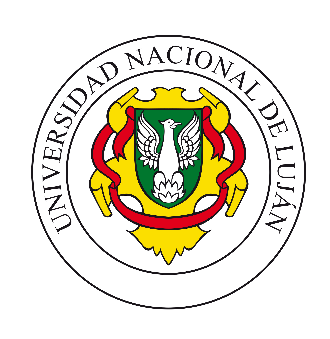 Proceso UNLu: Proceso de Aprobación
Aprobación en CPE
Evaluación Curricular
Proyecto
Marco Normativo Externo
 Marco Normativo Interno
 Metodología
Creación 
Y
Modificación de Carreras del Art.  LES y Pregrado
Conformidad de la SA
Dictamen Favorable CAP Oferta Académica
Aprobación HCS
Reconocimiento oficial y validez nacional
‹#›
Evaluación Curricular (Metodología)
Se recibe el expediente con el estímulo del proyecto
Se hace un primer análisis técnico de la factibilidad del mismo
Se realiza la evaluación técnica con la herramienta [Enlace al documento]
MODALIDAD A DISTANCIA: Se toman los mismos criterios que para las Carreras con modalidad presencial, excepto la localización, y verifica:
Si la Carrera cuenta con modalidad presencial con reconocimiento oficial, que sea el mismo Plan de Estudios y los mismos alcances
Si se trata de una presentación nueva o una revalidación en años.
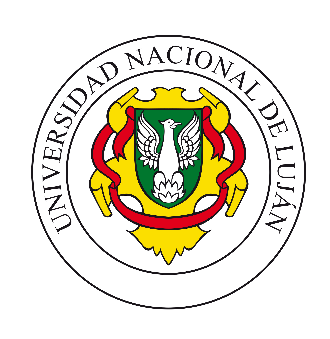 Evaluación Curricular (Metodología)
Se solicita el documento del proyecto generador de manera digital a quien lo eleva
Se trabaja en conjunto o se consultan dudas, de manera informal, con el/la Coordinador/a 
Al finalizar la Evaluación se eleva el expediente con un resumen en la providencia de las cuestiones a observar/modificar que aparecieron en la evaluación

Con  modalidad a distancia: se sugiere el envío del proyecto al SIED UNLu para la vista y dictamen técnico respecto a la metodología y propuesta pedagógica.
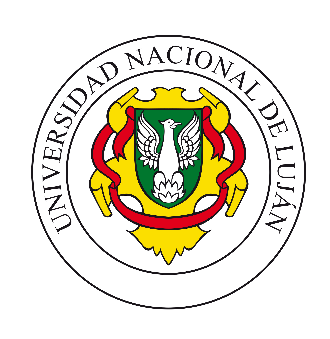 Proceso UNLu: Proceso de Aprobación
Aprobación en CPE
Evaluación Curricular
Proyecto
Marco Normativo Externo
 Marco Normativo Interno
 Metodología
Creación 
Y
Modificación de Carreras del Art.  LES y Pregrado
Conformidad de la SA
Dictamen Favorable CAP Oferta Académica
Aprobación HCS
Reconocimiento oficial y validez nacional
‹#›
Proceso UNLu: Proceso de Aprobación
Aprobación en CPE
Evaluación Curricular
Proyecto
Marco Normativo Externo
 Marco Normativo Interno
 Metodología
Creación 
Y
Modificación de Carreras del Art.  LES y Pregrado
Conformidad de la SA
Dictamen Favorable CAP Oferta Académica
Aprobación HCS
Reconocimiento oficial y validez nacional
‹#›
Proceso UNLu: Proceso de Aprobación
Aprobación en CPE
Evaluación Curricular
Proyecto
Marco Normativo Externo
 Marco Normativo Interno
 Metodología
Creación 
Y
Modificación de Carreras del Art.  LES y Pregrado
Conformidad de la SA
Dictamen Favorable CAP Oferta Académica
Aprobación HCS
Reconocimiento oficial y validez nacional
‹#›
Proceso UNLu: Proceso de Aprobación
Aprobación en CPE
Evaluación Curricular
Proyecto
Marco Normativo Externo
 Marco Normativo Interno
 Metodología
Creación 
Y
Modificación de Carreras del Art.  LES y Pregrado
Conformidad de la SA
Dictamen Favorable CAP Oferta Académica
Aprobación HCS
Reconocimiento oficial y validez nacional
‹#›
Aprobación HCS
Una vez elevado el proyecto a la Secretaría Académica por parte de la DGAA, se remite a la Comisión Asesora Permanente de Oferta Académica para su tratamiento.
La CAP podría pedir eventualmente alguna aclaración o modificación.
Luego se trata en el Consejo Superior, donde finalmente se aprueba para pasar a la protocolización del Plan de Estudios.
Atención: por recomendación del ME, actualmente el régimen de correlatividades se aprueba mediante Disposición SA para:
Despegar el mismo de la RM.
Favorecer la dinámica de la propuesta formativa.
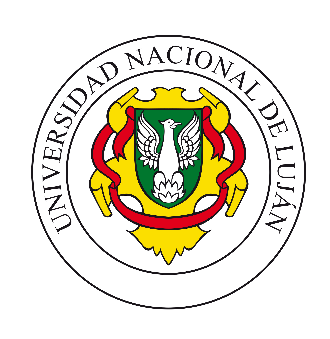 Proceso UNLu: Envío a la DNGU del Plan de Estudios
Aprobación en CPE
Evaluación Curricular
Proyecto
Marco Normativo Externo
 Marco Normativo Interno
 Metodología
Creación 
Y
Modificación de Carreras del Art.  LES y Pregrado
Conformidad de la SA
Dictamen Favorable CAP Oferta Académica
Aprobación HCS
Reconocimiento oficial y validez nacional
‹#›
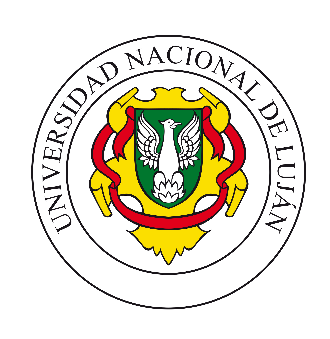 Muchas gracias!!!
Enlace con Presentación: http://www.planesdeestudio.unlu.edu.ar/?q=node/98
Enlace con normativa y material complementario:
http://www.planesdeestudio.unlu.edu.ar/?q=node/99